Readiness of the FOS monitor for the thermal mock-up and recent activities. PRAGUE, January 7th VXD  Workshop
E. Currás, D. Moya, I. Vila, A. L. Virto., J.González
Instituto de Física de Cantabria (CSIC-UC)
G. Carrión, M. Frövel.
Instituto Nacional de Técnica Aeronautica (INTA)
Outline
Status and open issues concerning the FOS for the mock-up.
Fiber connectors and matting sleeves for docs connection.
Relative displacement monitoring for the final application at Belle II vertex.
2
moyad@ifca.unican.es, 7th Belle II VXD Workshop, January 21st,2015, PRAGUE.
Fiber cables and sensors for the mock-up
Four cables with four sensors
Additional FOS with not specific support (see next table)
3
moyad@ifca.unican.es, 7th Belle II VXD Workshop, January 21st,2015, PRAGUE.
FOS for PXD mock-up
DAQ integration using January test beam EPICS driver
4
moyad@ifca.unican.es, 7th Belle II VXD Workshop, January 21st,2015, PRAGUE.
Open issues :Offset calibration
Test beam fibers: same calibration parameters 
All the new fibers calibrated with temperature. Temperature sensitivity obtained.
 The offset will be measured at IFCA before mounting in the mock-up and checked in the mock-up if possible
To obtain the offset at IFCA  the fiber will be positioned  as in DESY’s mock-up and the humidity will be reduced up to a value of about 8%.  A temperature reference sensor will be positioned near de sensors in order to measure offset reference temperature. 
Offset for the fibers without teflon tubing obtained from thermal calibrations.
5
moyad@ifca.unican.es, 7th Belle II VXD Workshop, January 21st,2015, PRAGUE.
Mock up Mechanics for Teflon tubing sensors
The support mechanics for fibers positioned in the air above PXD ladders already defined : 







Due to some difference with real application some changes in the fibers could be necessary.
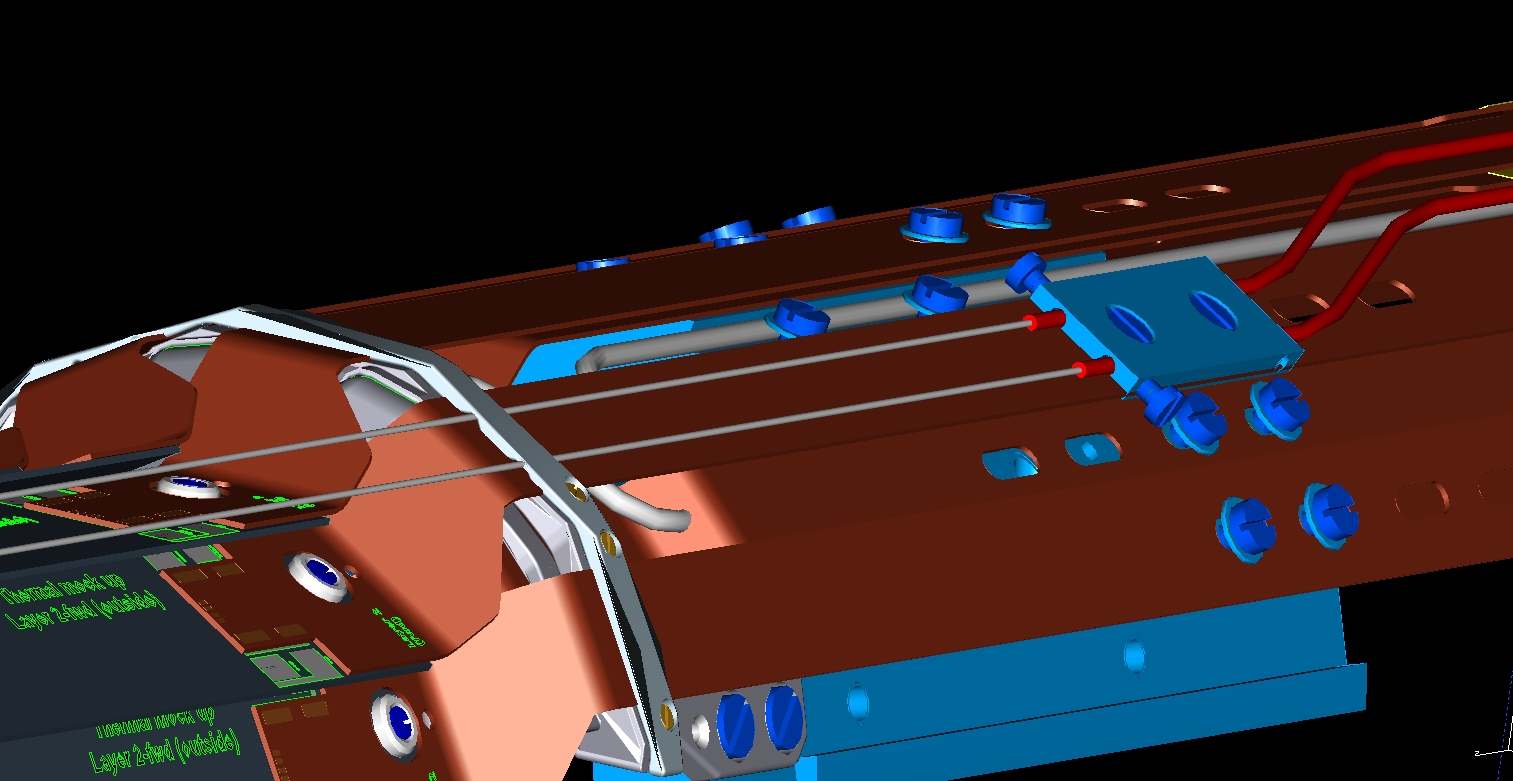 6
moyad@ifca.unican.es, 7th Belle II VXD Workshop, January 21st,2015, PRAGUE.
Mock-up displacement monitoring
Use four L-shapes in order to measure relative PXD SVD radial  displacement in the mock-up
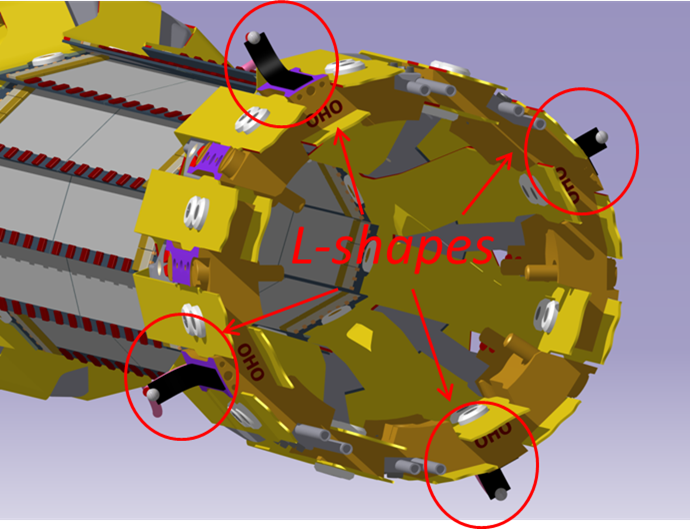 7
moyad@ifca.unican.es, 7th Belle II VXD Workshop, January 21st,2015, PRAGUE.
Open issues
Fixation of l-shapes in the mock-up.
A first position and locking  proposal: Ok from both PXD and SVD part
L-shape locking  mechanics needed for L-shapes calibration
Manufactured at IFCA (design needed to check if possible) or manufactured
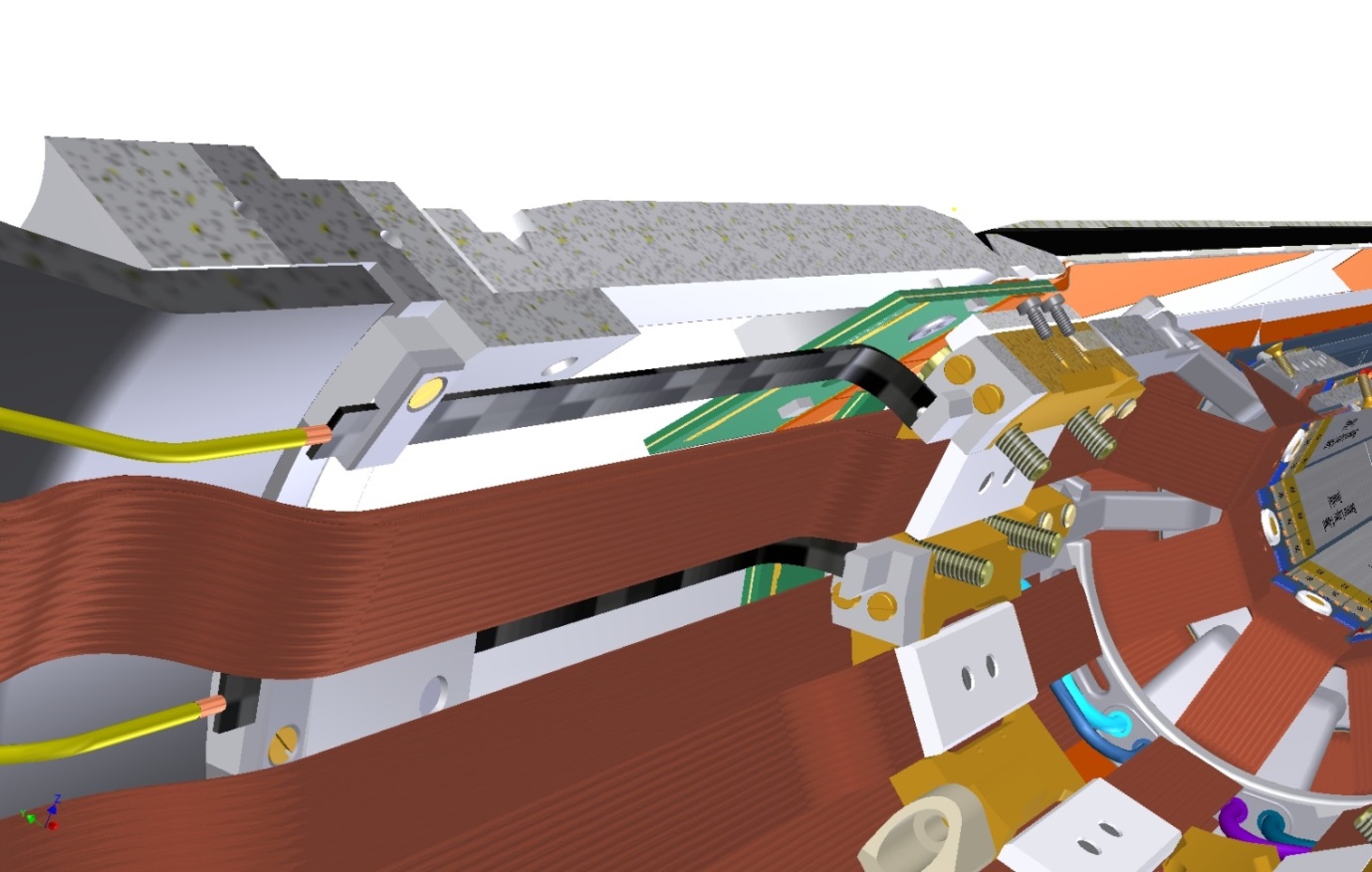 outside and sent to IFCA for  L-shapes calibration ?
8
moyad@ifca.unican.es, 7th Belle II VXD Workshop, January 21st,2015, PRAGUE.
R/O of the FBG sensors for the mock-up
For PXD mock-up DAQ ready: Readout integrated in epics similar to the test beam ( integration expected to be smooth)
For PXD-SVD mock-up:
The sm041-408 switcher is intended to be integrated in the system ( in order to increment the interrogation channels  and to be able to  measure L-shapes)
The possibility to measure vibrations is being studied by Michael Ritzer (Heidelberg) and Javier Gonzalez (IFCA)
9
moyad@ifca.unican.es, 7th Belle II VXD Workshop, January 21st,2015, PRAGUE.
Connection of the fibers in the docs
Studding two possibilities :  FC-APC vs LC-APC
Size : LC-APC seems better






For LC-APC connectors you can buy multiple LC-APC matting sleeve ( not in the case of FC-APC)
LC-APC interconnection more simple ( without thread or connector key)
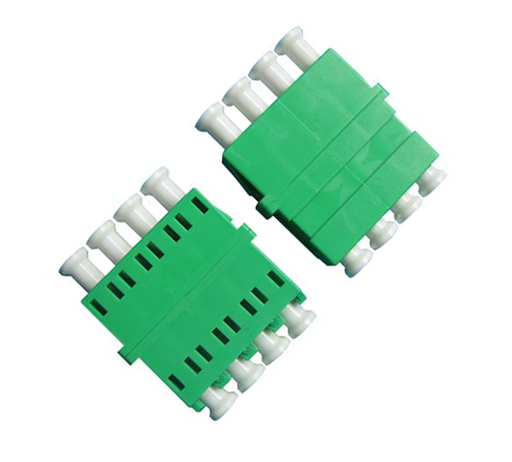 LC-APC connectors
Matting
sleeves
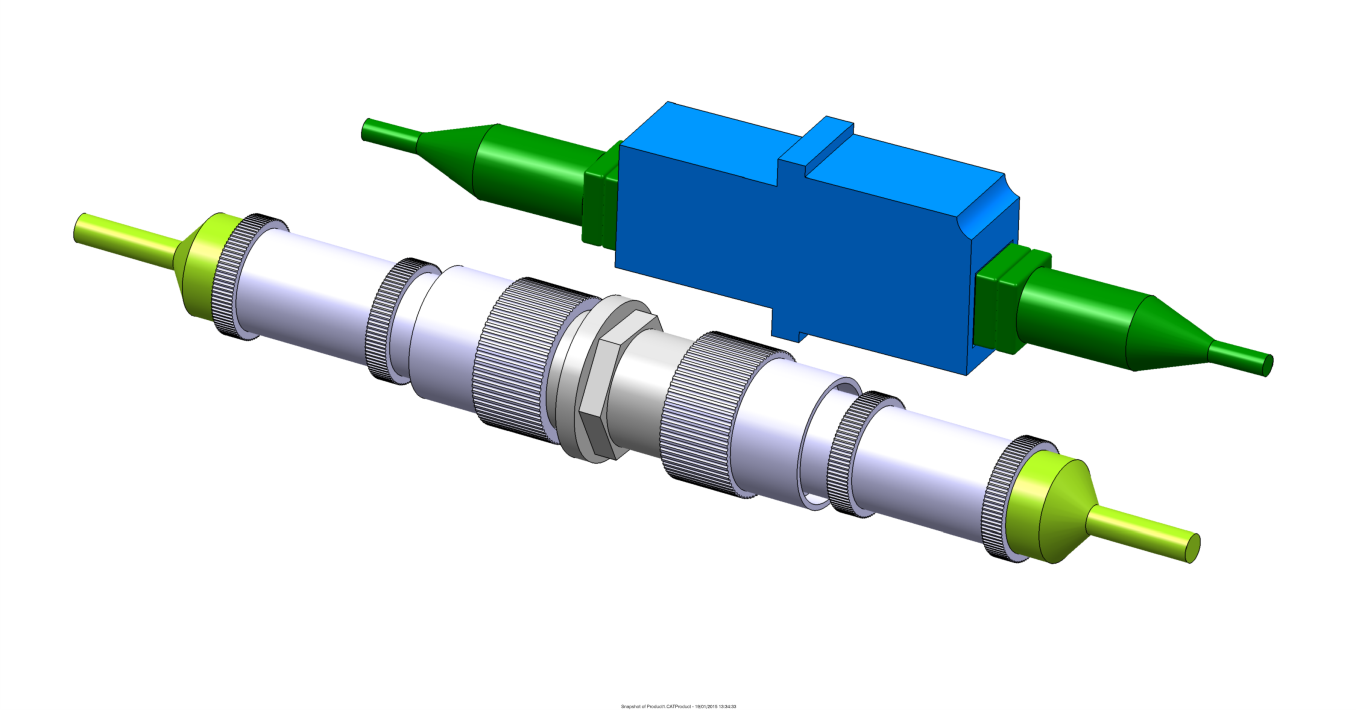 FC-APC connectors
10
moyad@ifca.unican.es, 7th Belle II VXD Workshop, January 21st,2015, PRAGUE.
Connection of the fibers in the docs
LC-FC comparison in signal attenuation: a little bit higher for  LC-APC connectors but not problematic.
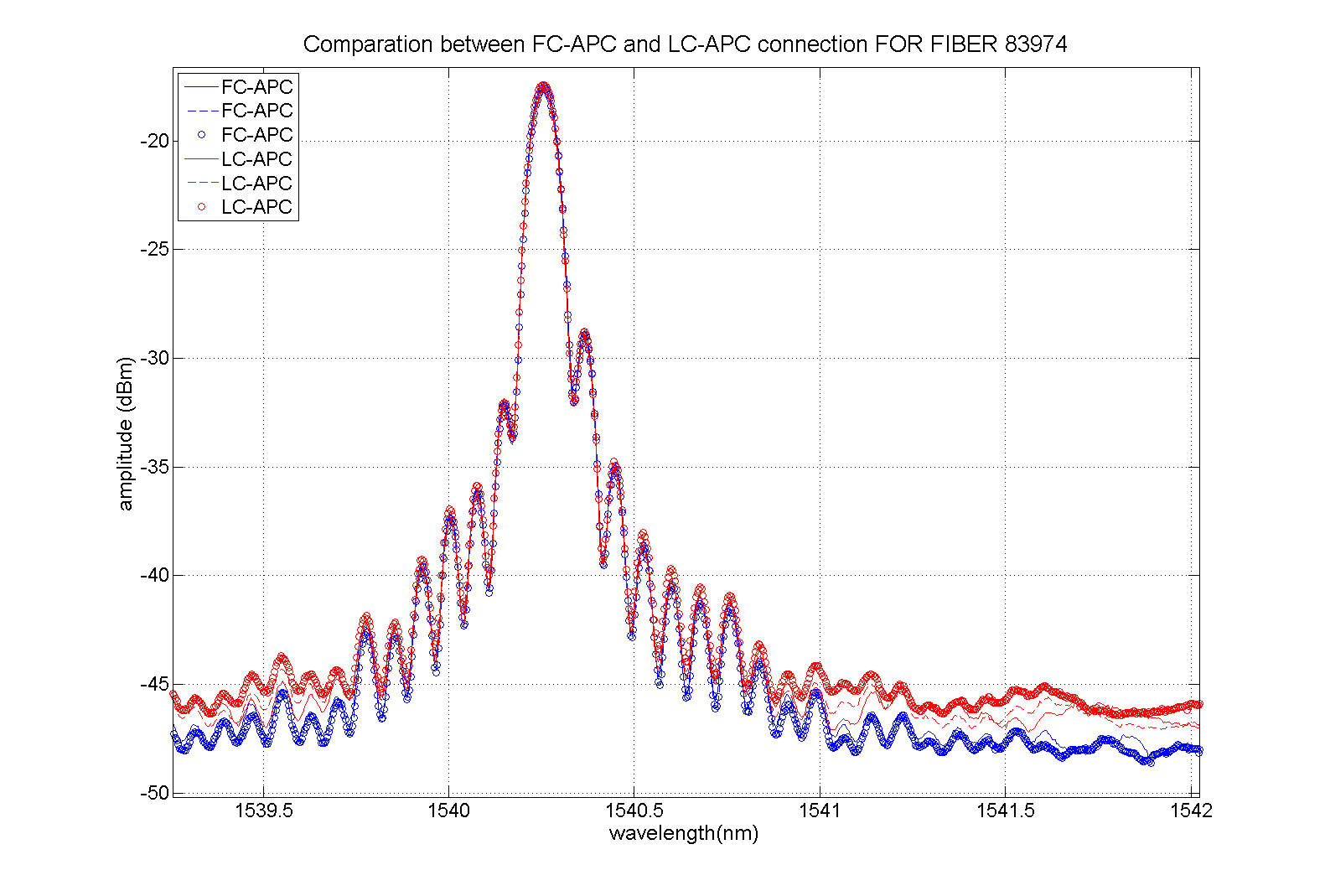 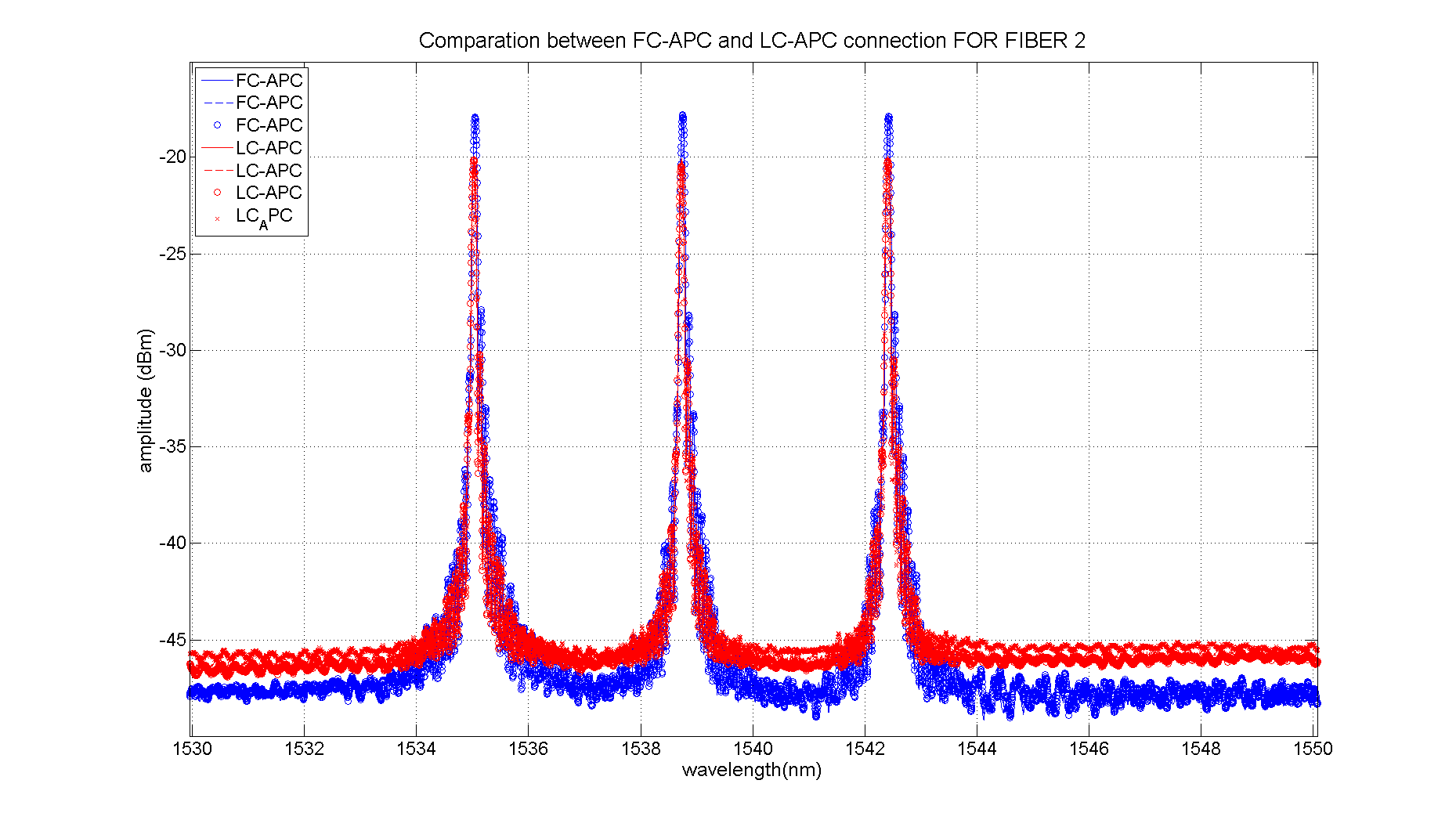 11
moyad@ifca.unican.es, 7th Belle II VXD Workshop, January 21st,2015, PRAGUE.
For the final application
Define displacement to be measured.
Relative radial displacement
Relative displacement in Z direction ( the problem must be define  ( resolution, range, positioning tolerance..)
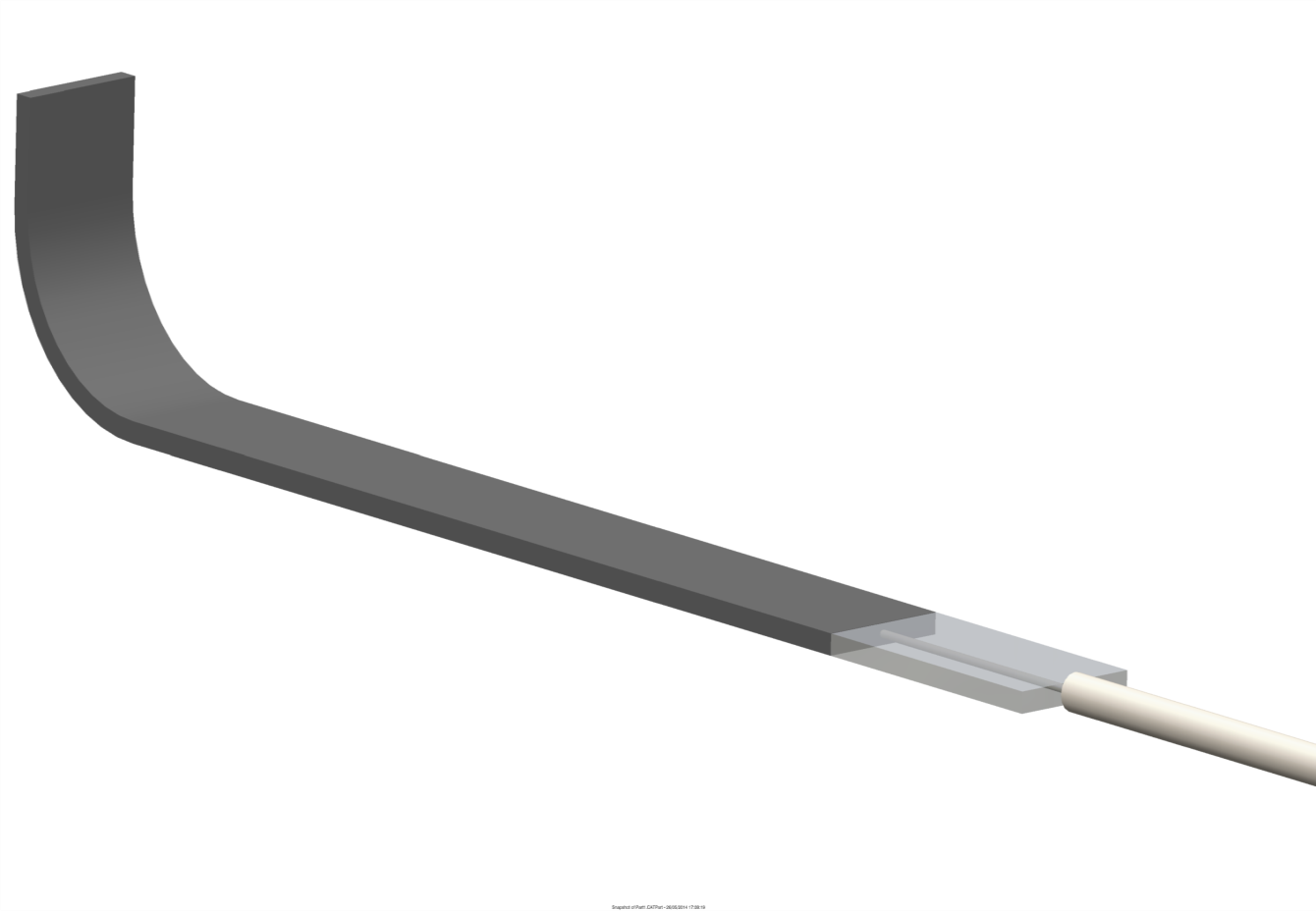 CFRP L-shape
Fiber egress protection
NEW DESIGN
OR
30 mm
7 mm
3.5 mm
12
moyad@ifca.unican.es, 7th Belle II VXD Workshop, January 21st,2015, PRAGUE.
Questions & Comments ?
Supporting documentation and manual stilll under preparation.
Assuming installation of fibers in the mock-up by middle- end of February and of L-shapes in May
Comparison between LC-APC  and FC-APC connectors. LC connectors less bulky but higher attenuation ( not a problem for the system)
For the real application
Relative displacement to be measured must be define (Radial or  in Z direction). In this last case the problem must be defined  (range, resolution and positioning dimensional  tolerance)
13
moyad@ifca.unican.es, 7th Belle II VXD Workshop, January 21st,2015, PRAGUE.